Заклад дошкільної освіти № 39 «Журавлик»Ужгородської міської ради Закарпатської області
Портфоліо вихователя
Дзярук Наталії Олександрівни
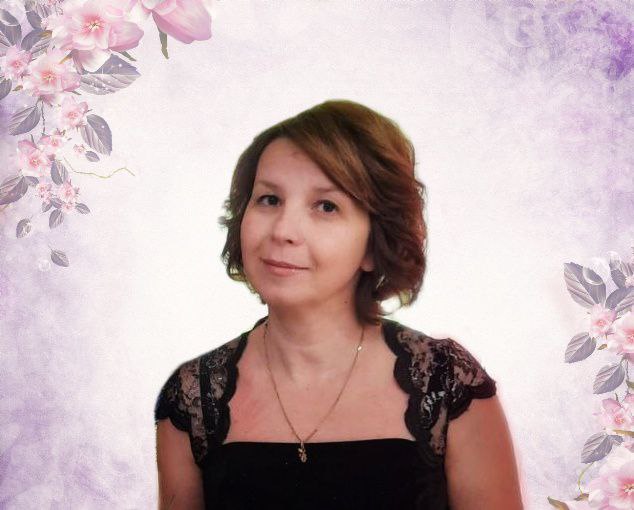 Посада: вихователь дитячого садка
Дата народження: 31.01.1973 р.
Інформація про освіту: середня спеціальна
Педагогічний стаж роботи: 30 років
Кваліфікаційна категорія: вихователь-спеціаліст
Група «Оленка»
Життєве кредо: 
Праця, оптимізм, самовдосконалення – запорука життєвого успіху
Педагогічне кредо:
Навчати та виховувати так, щоб у кожному дитячому серці запалати вогник пізнання, мислення, добра.
Офіційні документи
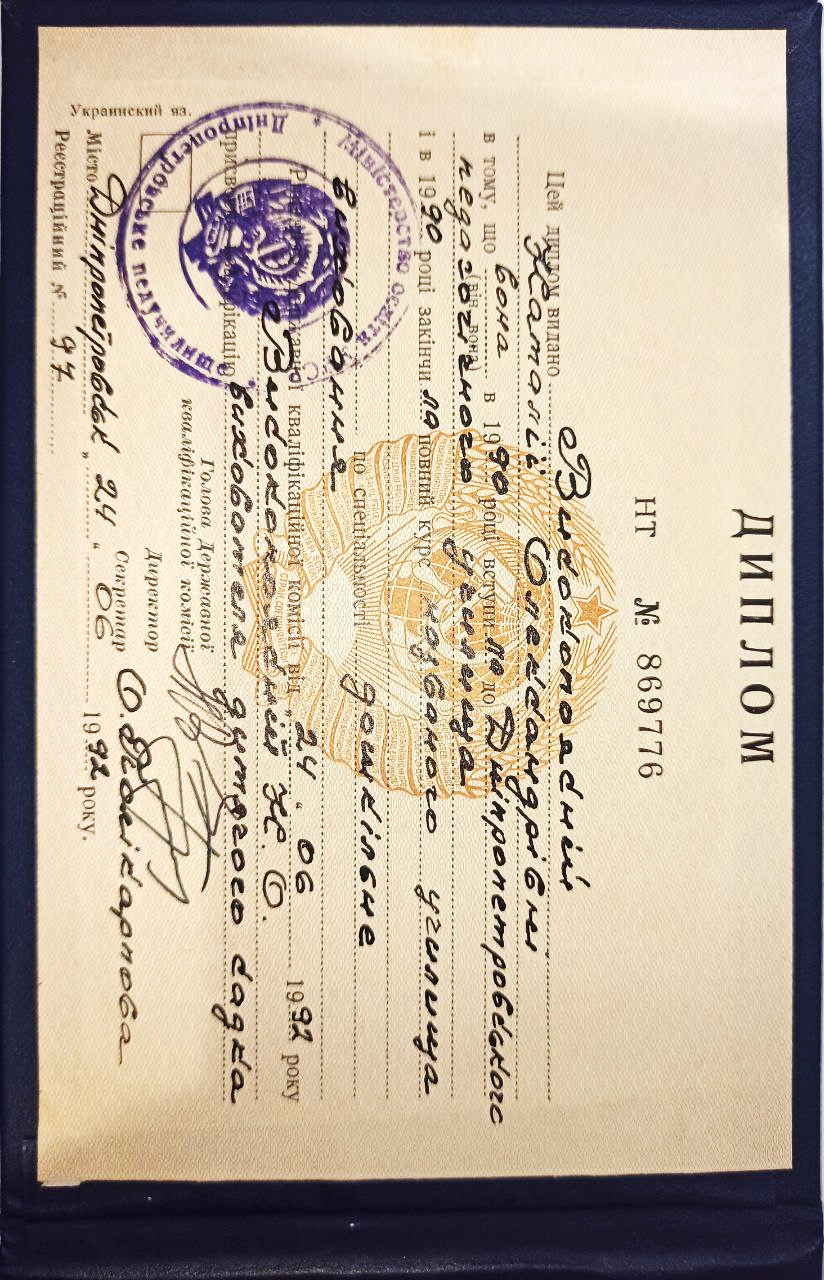 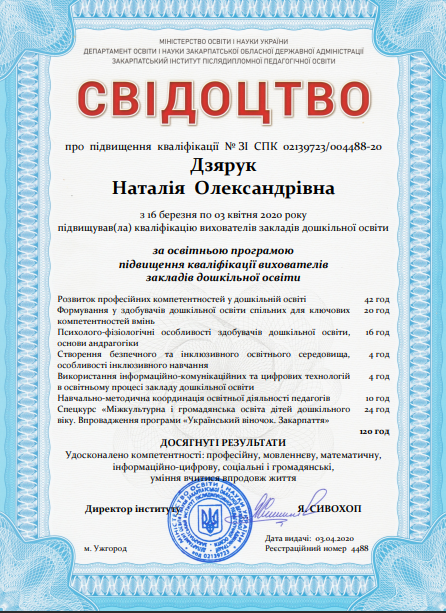 Відзнаки
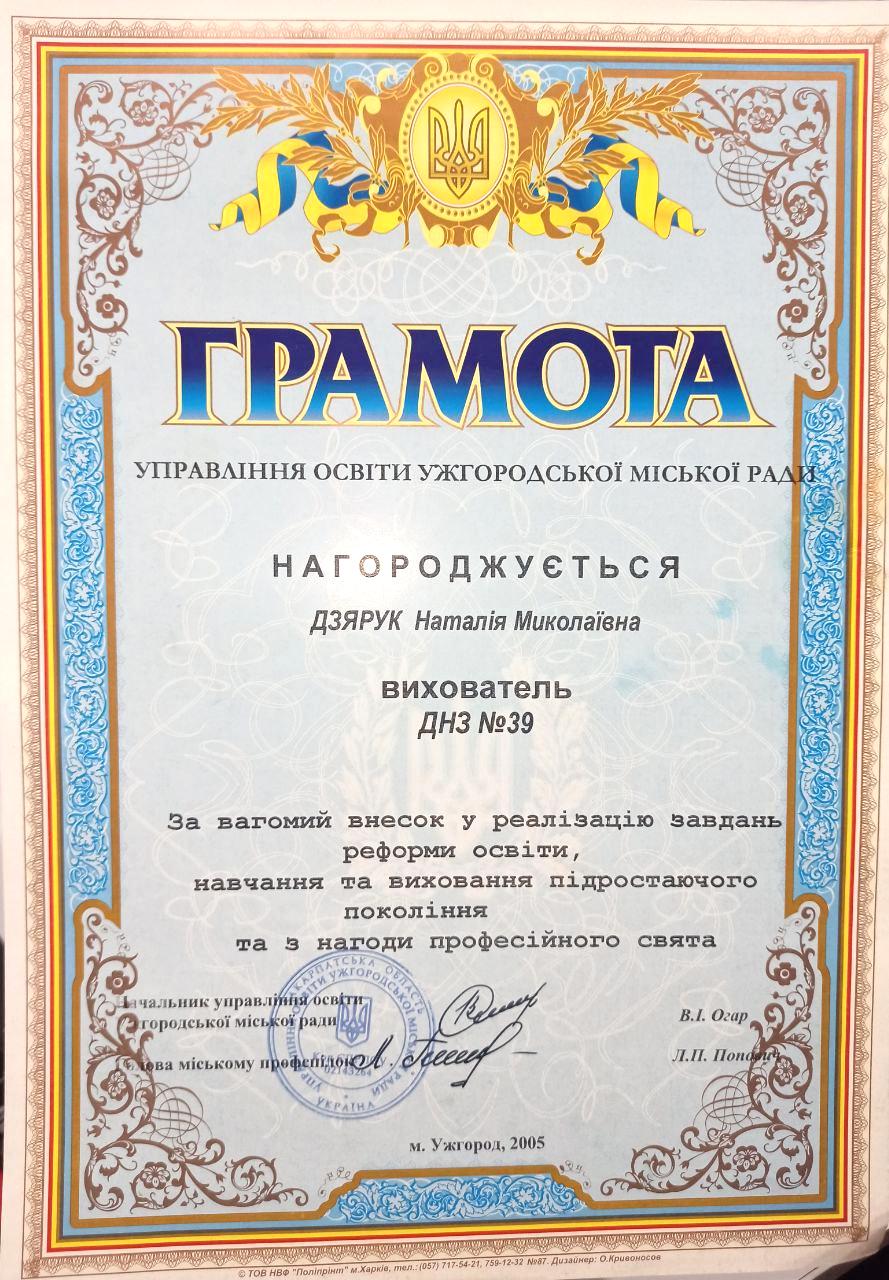 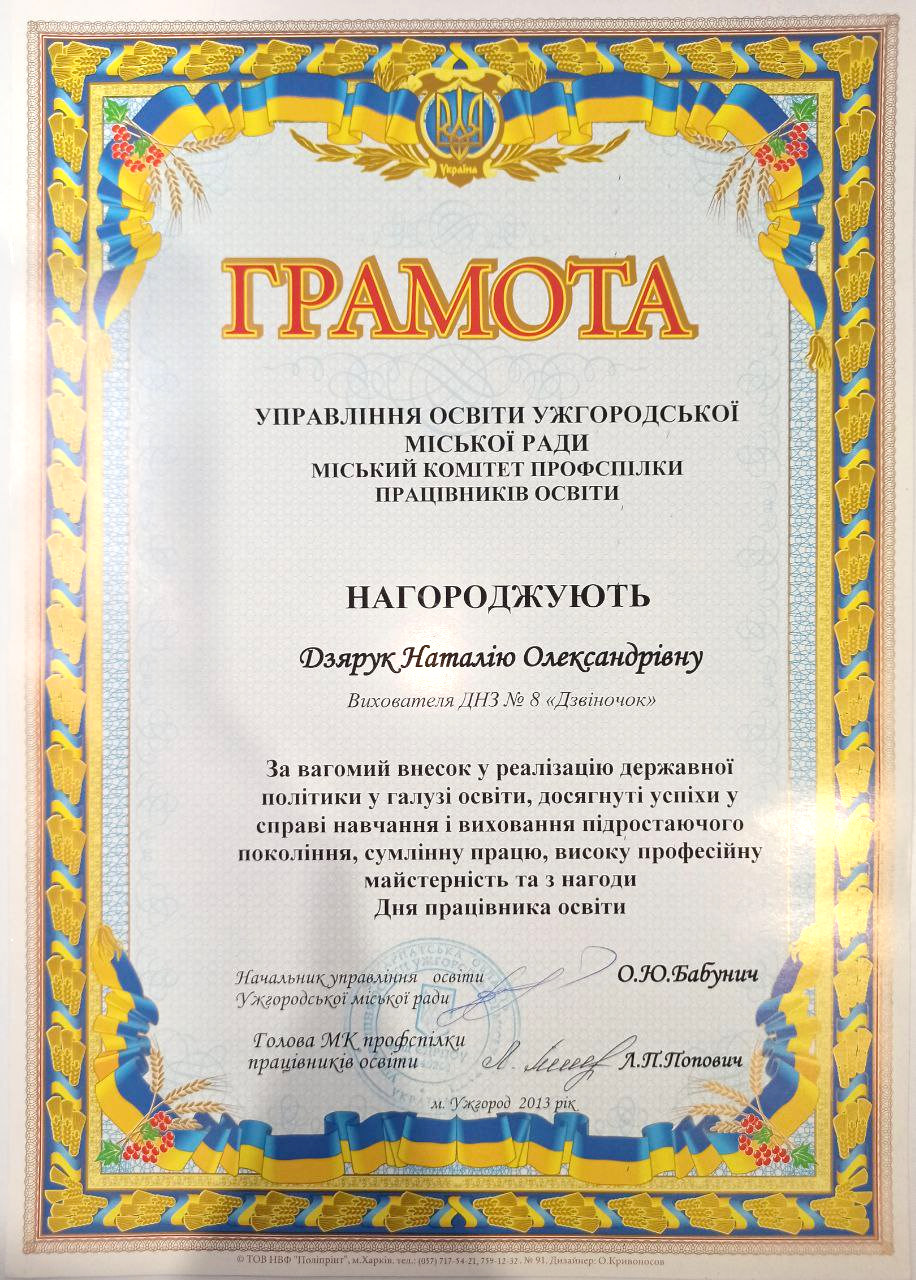 Тема над якою працюю: «Морально-етичне виховання дітей дошкільного віку»
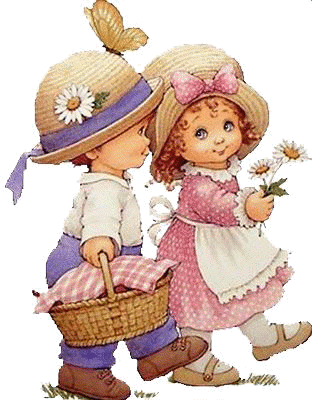 Наші будні
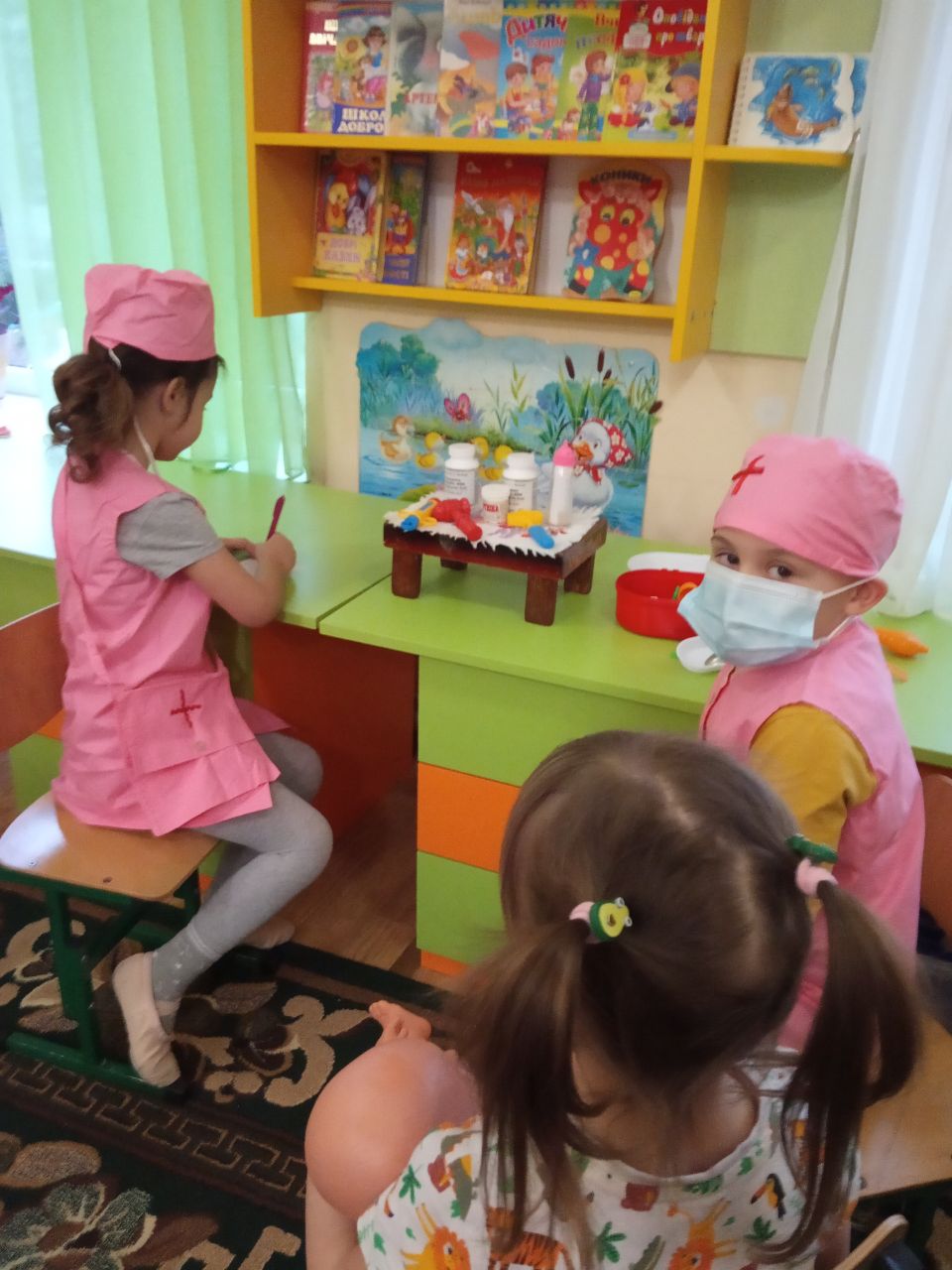 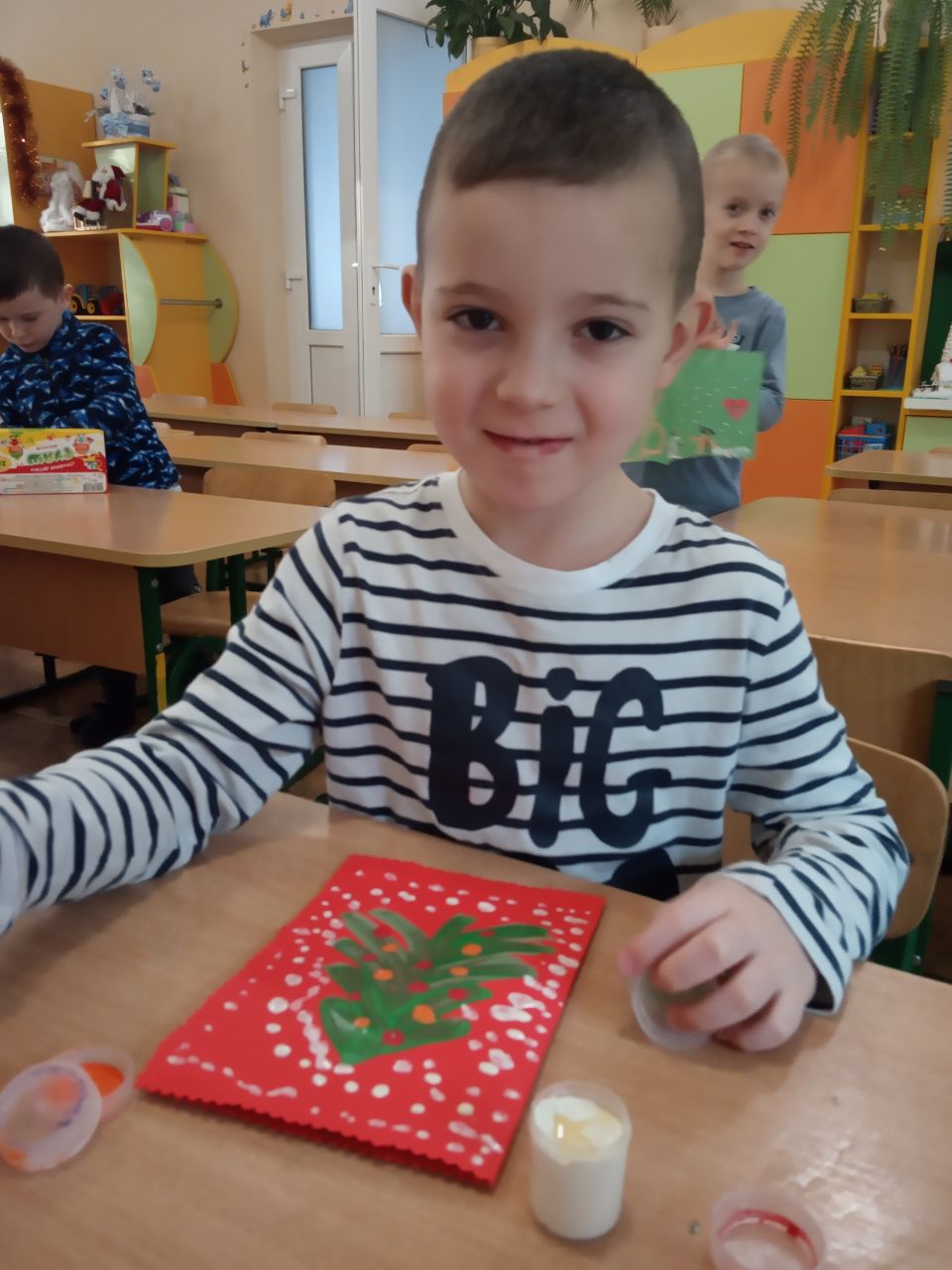 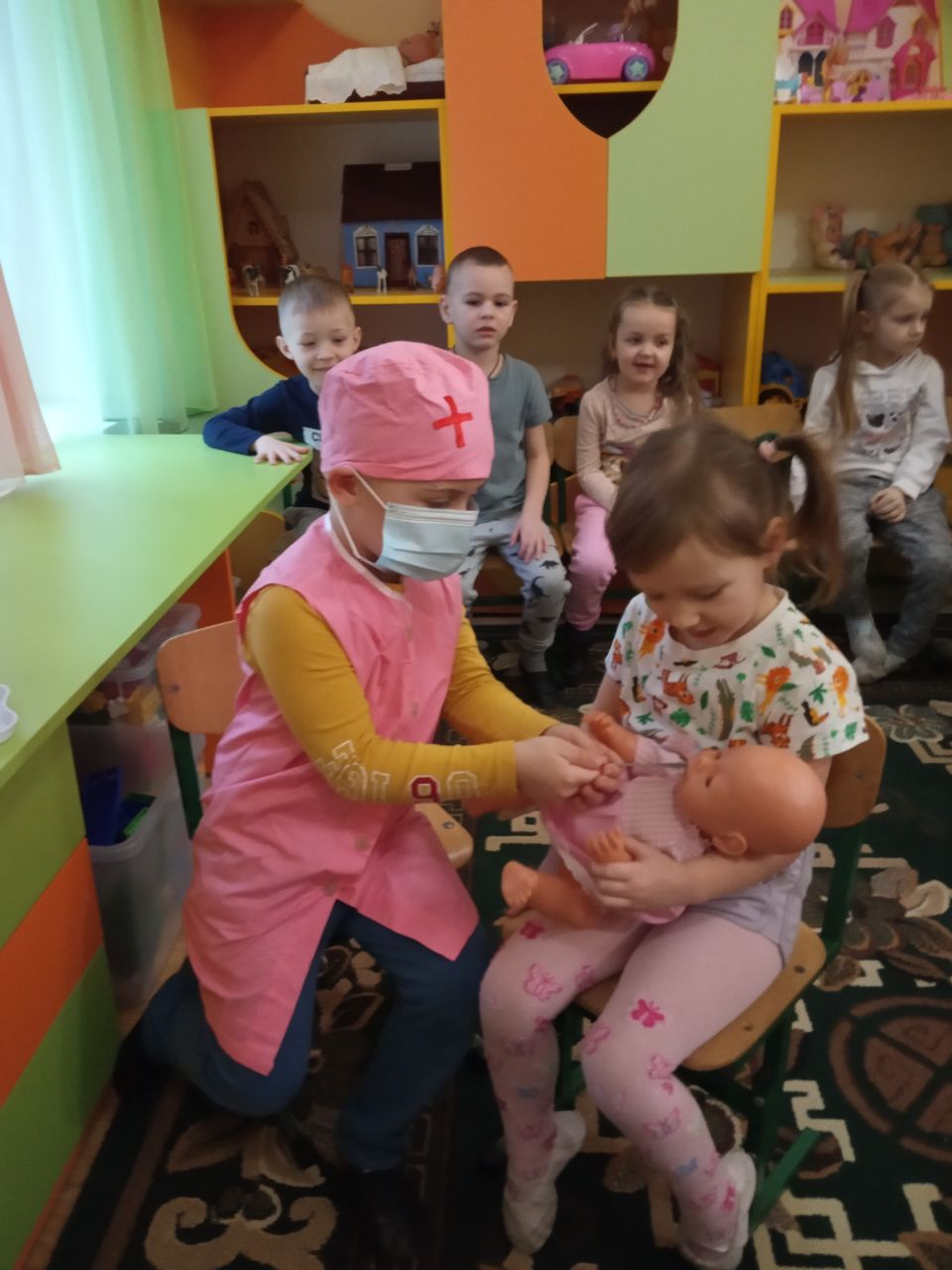 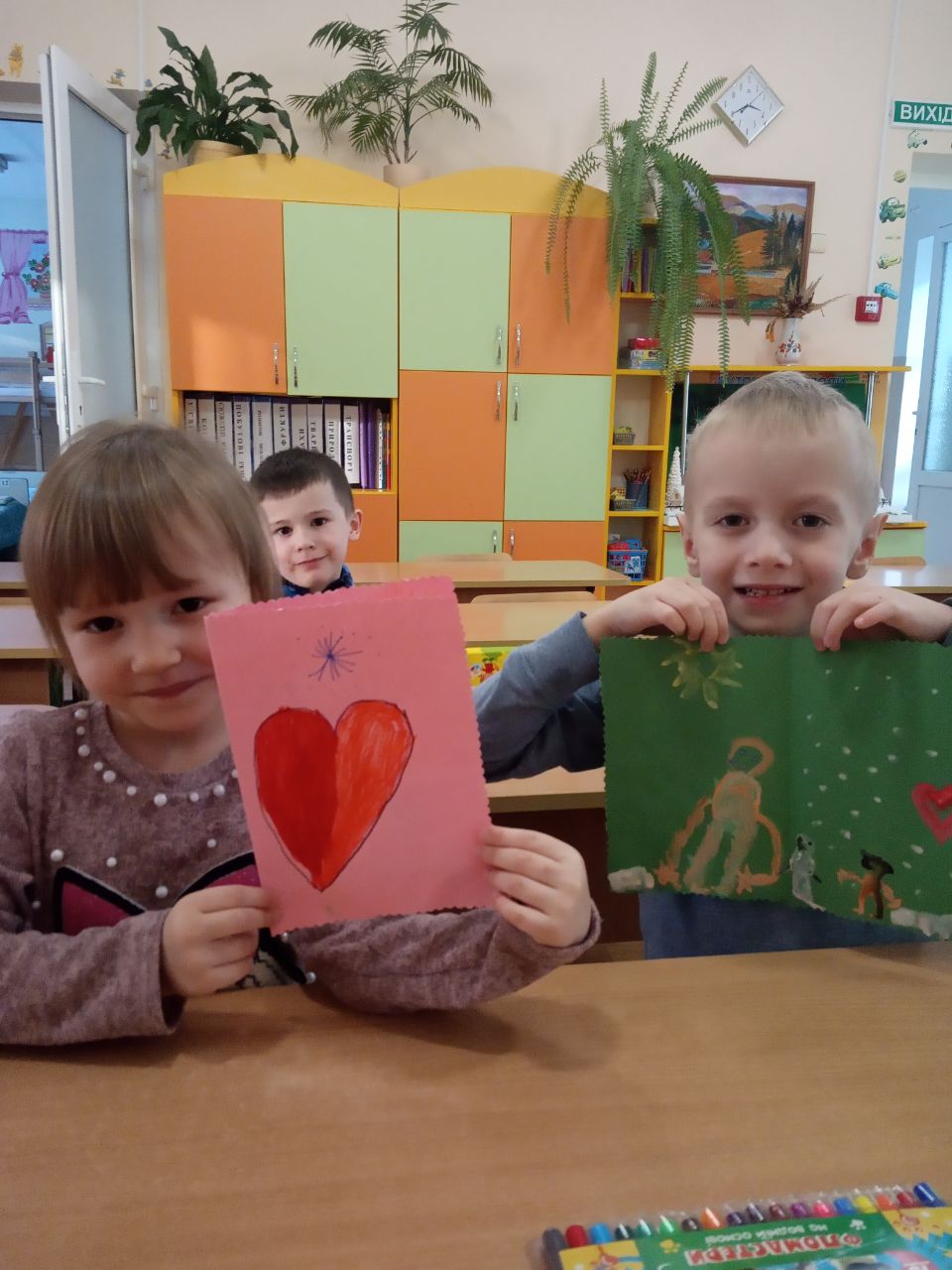 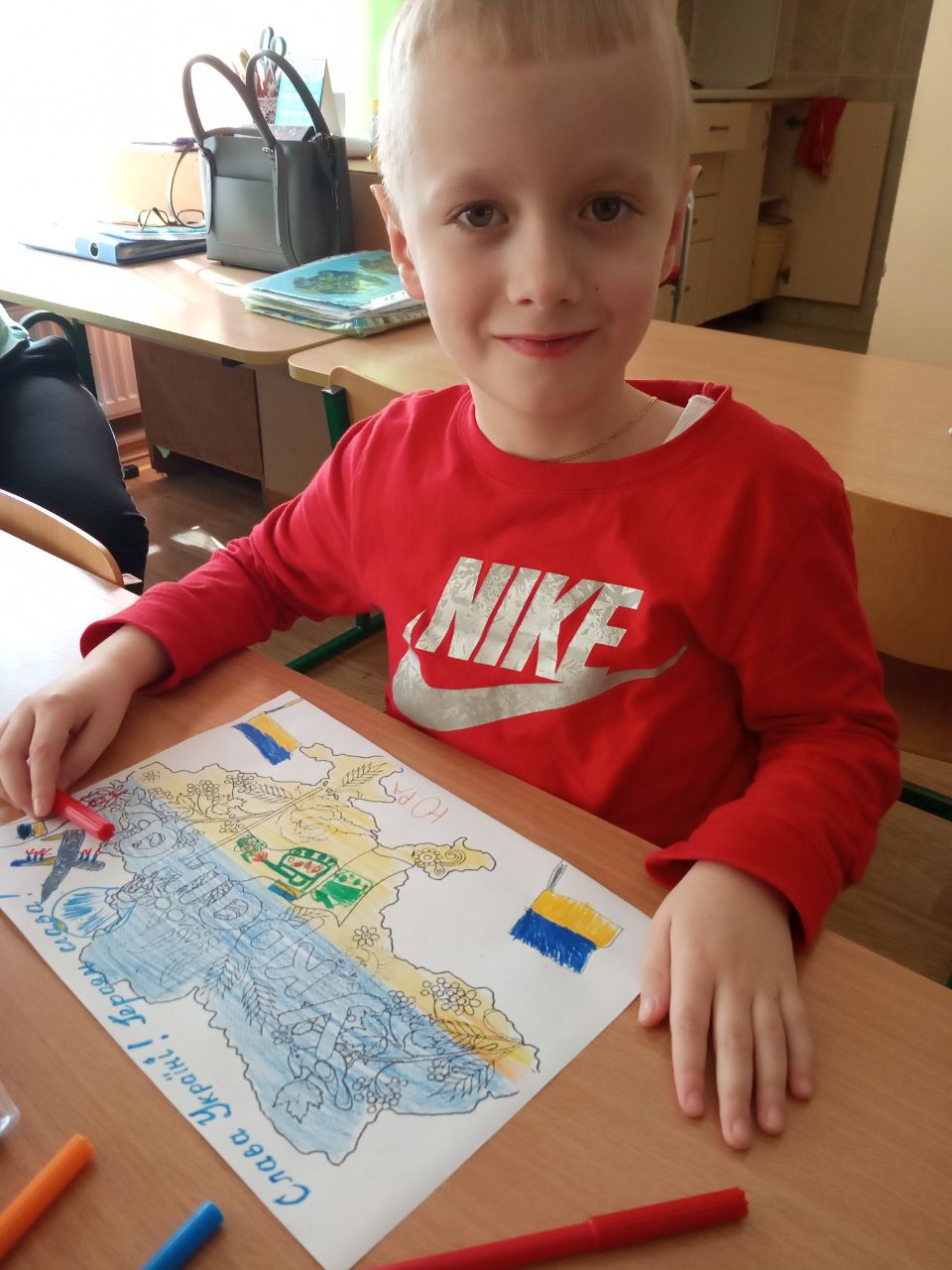 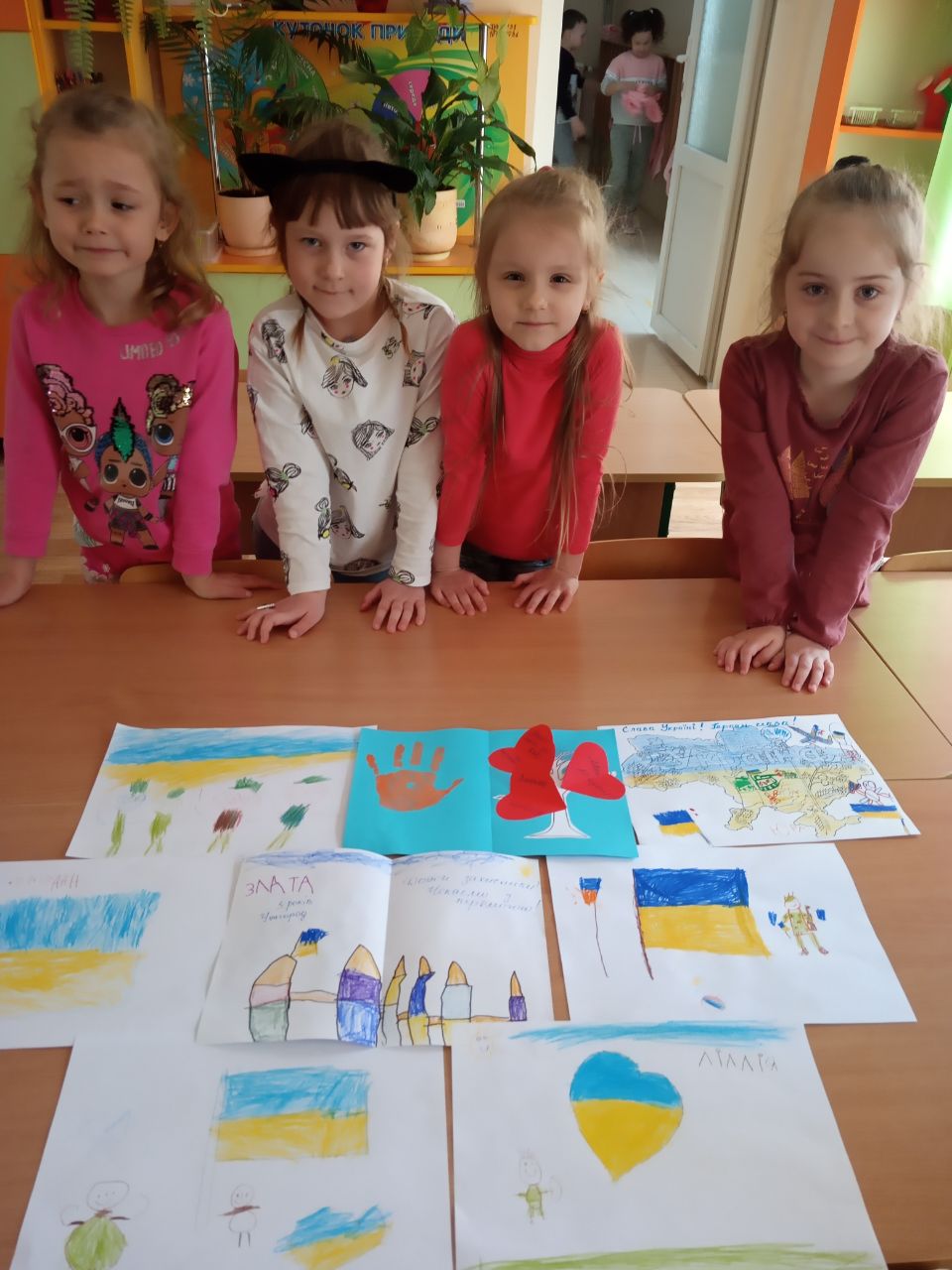 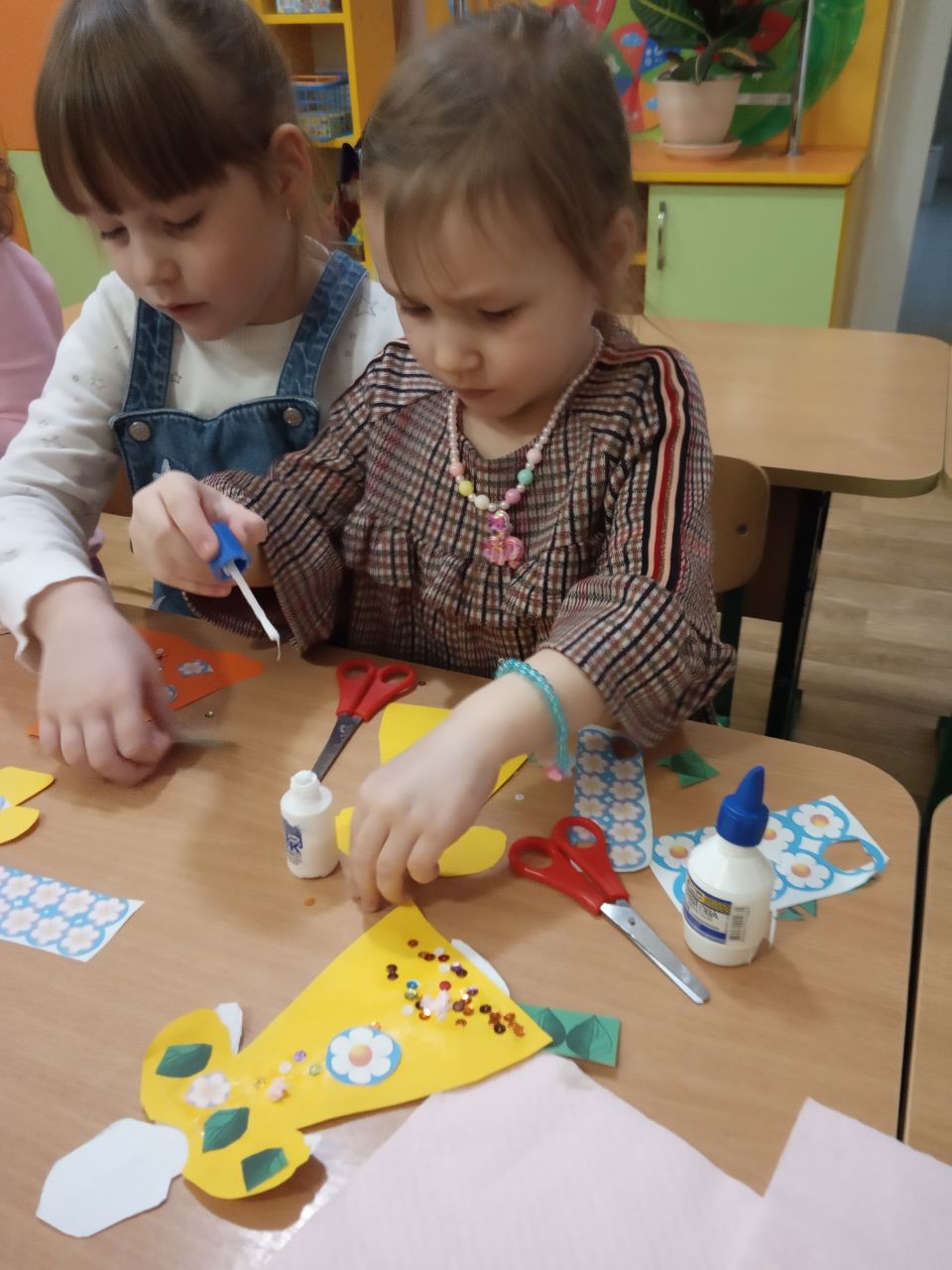 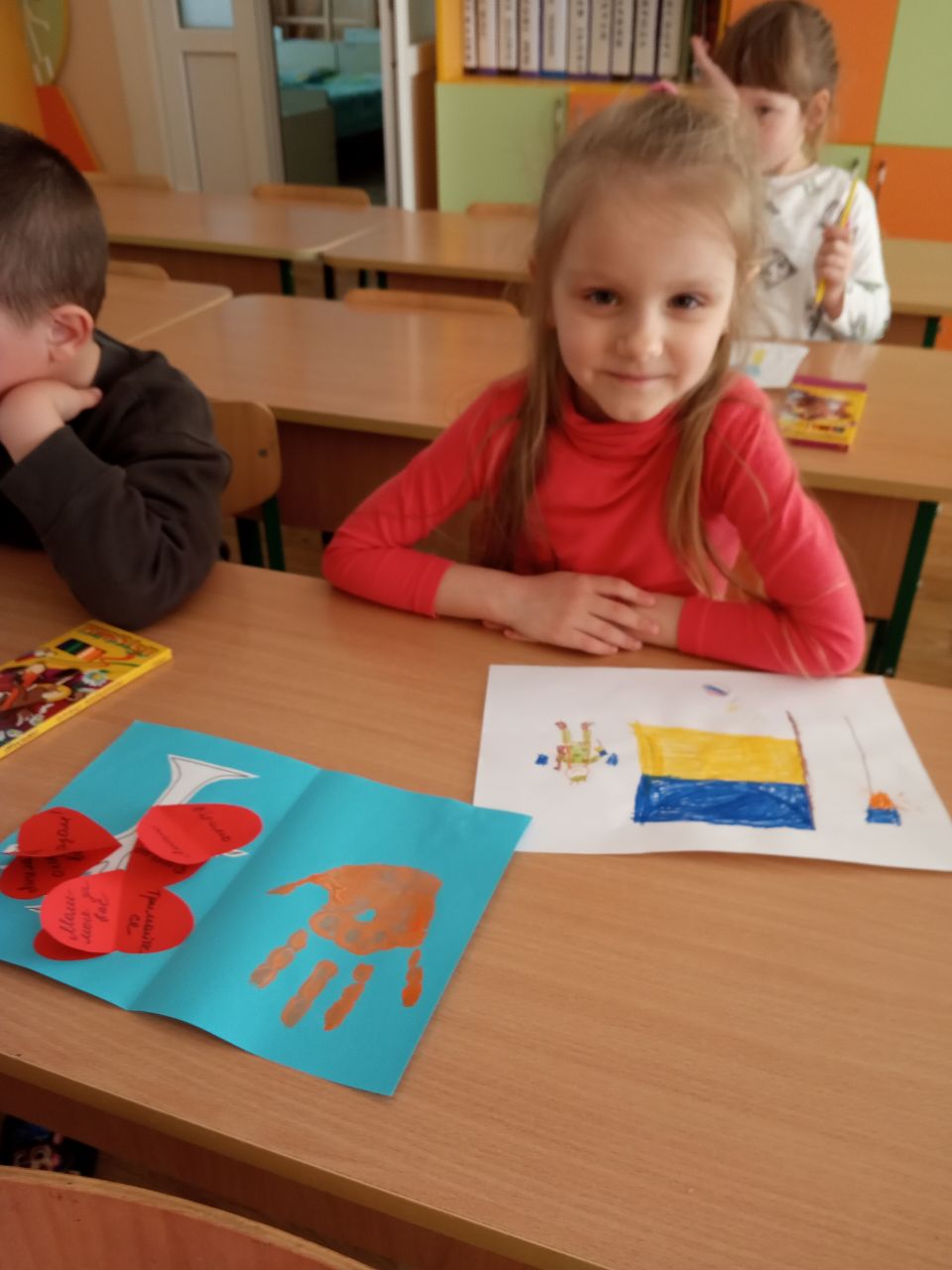 Дякую за увагу!
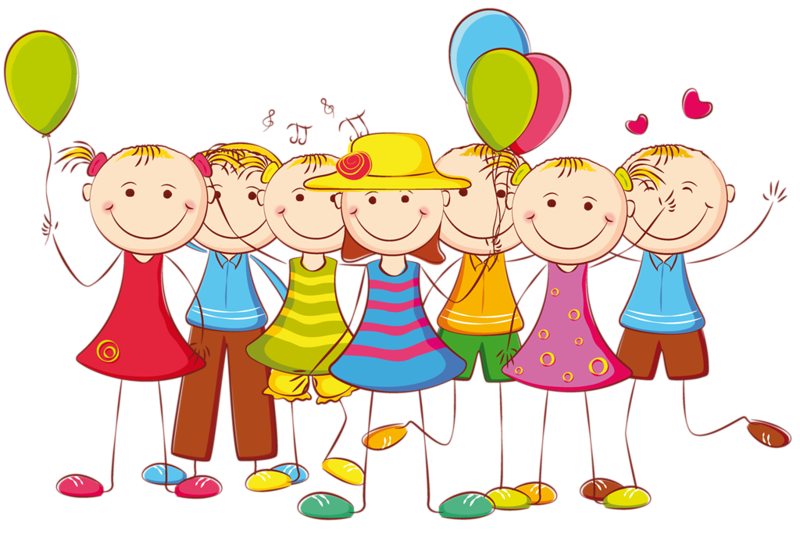